GUIDE TIL BREVFLET
Proces
Vi skal bruge et excelark med fornavn, efternavn samt mailadresse. Der kan sagtens være flere faner. 
Dog skal fornavn og efternavn stå i hver sin kolonne. Hvis det ikke er tilfældet, kan det gøres ved at markere den samlede kolonne og gå videre til data  Tekst til kolonner
Der tilvælges mellemrum
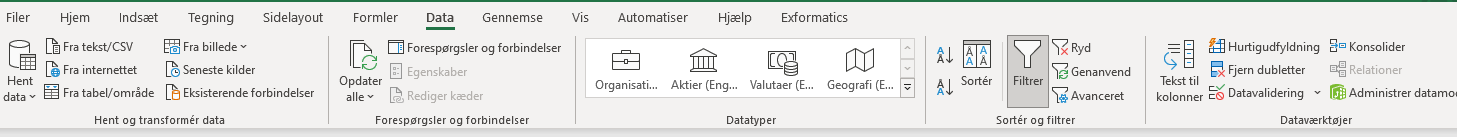 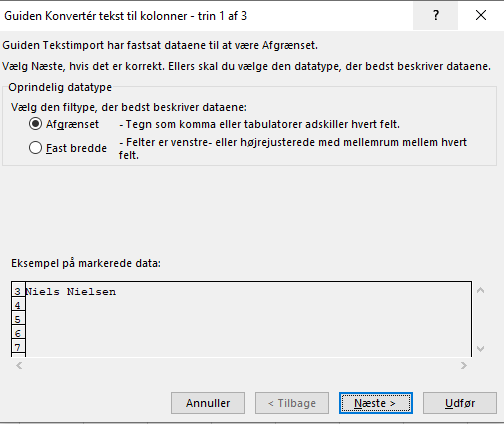 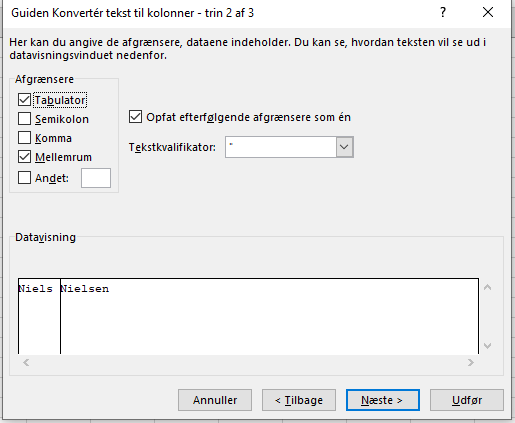 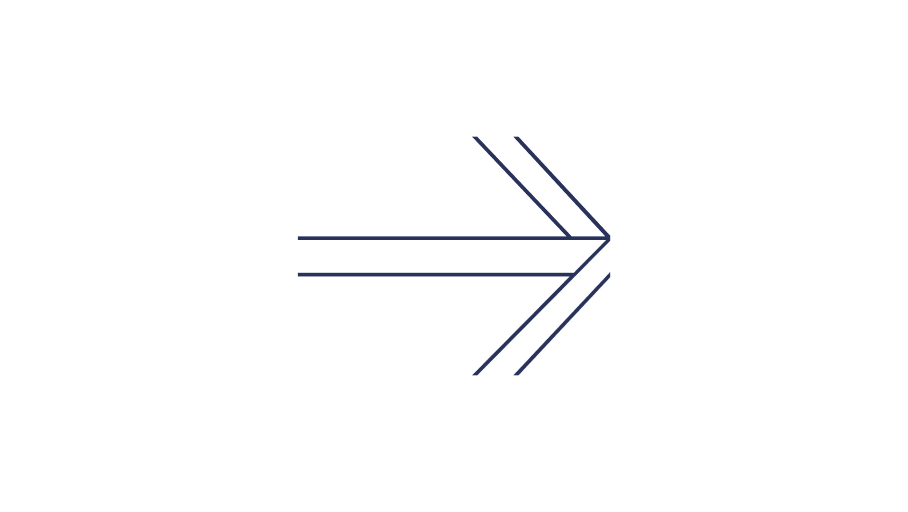 Når excelarket er på plads, så går du ind i Word
Så går du ind i Forsendelser og dernæst vælger Start brevfletning og vælger Mail
Dernæst indsætter du din mailtekst i dokumentet
Så vælger du Vælg modtagere og Brug en eksisterende liste
Så finder du dit eksisterende ark, som du har gemt på din computer
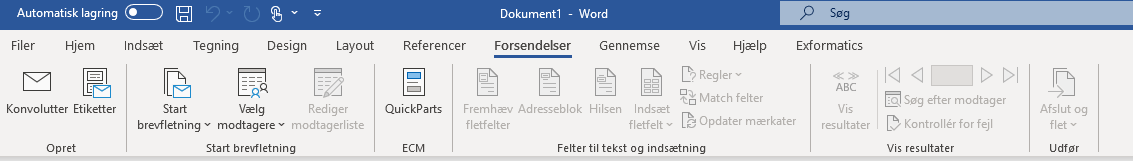 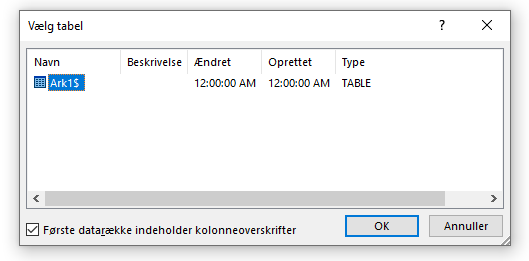 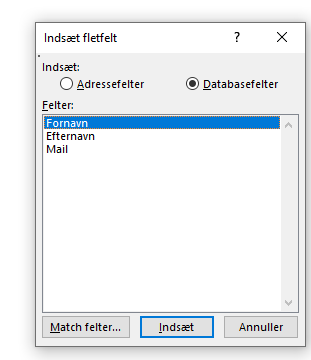 Så trykker du på Indsæt fletfelt
Så vælger du fornavn
Også bør det se sådan ud: 
Bemærk fletfeltet bliver indsat der hvor du placerer cursoren
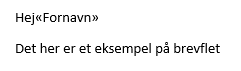 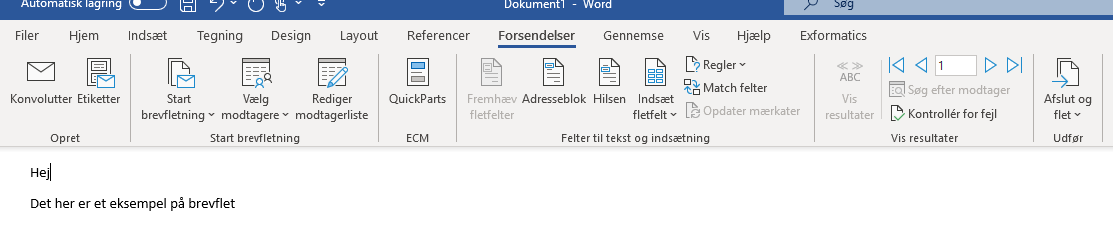 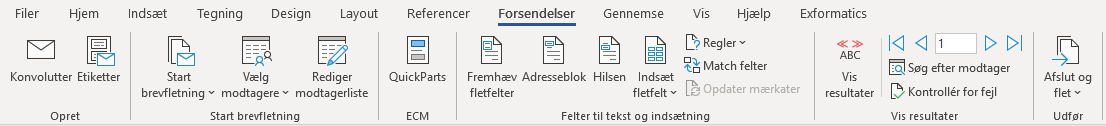 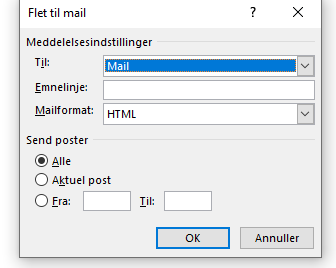 For at sende mailen vælger du Afslut og flet  send mails
Under Til: vælger du Mail (som er vores data fra Excel)
Så udfylder du Emnelinje, som er det din mail skal hedde. 
Så trykker du OK og dine mails bliver sendt afsted 